Bill on Bankruptcy
Circuit Splits Galore: How to Fix ’Em
Fifth Circuit Temporarily Follows Official Comments to the UCC
Janvey v. Golf Channel Inc., 780 F3d 641 (5th Cir. 2015).
Judicial Estoppel Invoked Despite Full Payment Plan
U.S. v. GSD&M Idea City LLC, 798 F3d 265 (5th Cir. 2015).
Splits: Too many of ‘em to Count
Third Circuit Permits Gift Plans and Structured Dismissals, Both Ignoring Priority Rules
In re LCI Holding Co., 802 F.3d 547 (3d Cir. Sept. 14, 2015). The Jevic petition for certiorari is Czyzewski v. Jevic Holding Corp, 15-649 (U.S. Supreme Court).

Materials page 4
Third Circuit Widens Split on Bad-Faith Dismissal of Involuntary Petition
In re Forever Green Athletic Fields Inc., 804 F.3d 328 (3d Cir. Oct. 16, 2015).

Materials page 7
Sixth Circuit Nixes the Notion of Artificial Impairment for Plan Confirmation
Village Green I GP v. Fannie Mae (In re Village Green I GP), 811 F.3d 816 (6th Cir. Jan. 27, 2016).

Materials page 15
Sixth Circuit Splits with Third on Substantial Contribution in Chapter 7
Mediofactoring v. McDermott (In re Connolly North America LLC), 802 F.3d 810 (6th Cir. Sept. 21, 2015).

Materials page 9
Ninth Circuit BAP Splits with Three Circuits on Dischargeablity of Tax Debts
U.S. v. Martin (In re Martin), 542 B.R. 479 (B.A.P. 9th Cir. Dec. 17, 2015).

Materials page 11
Suit in Violation of the Stay Must Be Dismissed
Cox v. Specialty Vehicle Solutions LLC, 15-80 (E.D. Ky. Nov. 18, 2015).

Materials page 19
Florida Bankruptcy Judge Splits with Seventh Circuit on Attorney/Client Privilege
In re Stickle, 14-19551 (Bankr. S.D. Fla. Feb. 2, 2016).

Materials page 69
Courts Spilt on Offsetting Government’s Non-Tax Claim Against a Tax Refund
Dept. of Agriculture v. Addison (In re Addison), 15-cv-041 (W.D. Va. Jan. 19, 2016).

Materials page 71
Courts Split on Whether Surrender Entails Waiver of Defenses to Foreclosure
In re Elkouby, 14-23934 (Bankr. S.D. Fla. Feb. 29, 2016); and Failla v. CitiBank NA, 542 B.R. 606 (S.D. Fla. Nov. 23, 2015).

Materials page 65 and 67
If Splits are the Problem, How to Fix ‘Em: 
BAPs for Everyone
Best Way to Improve Bankruptcy Law: Get Circuit Courts Out of the Business
Ninth Circuit Makes Glaring Error in Chapter 11 Cramdown Opinion
First Southern National Bank v. Sunnyslope Housing LP (In re Sunnyslope Housing LP), 12-17241 (9th Cir. April 8, 2016).


New Case
Second Circuit Closes Loopholes in ‘Safe Harbor’ to Protect Selling LBO Shareholders
Note Holders v. Large Private Beneficial Owners (In re Tribune Co.), 13-3992 (March 24, 2016).


Materials page 30
Enough Splits. Now for Something Entirely differnt
Inflation is so last year. Deflation is the threat.
When will the next recession begin? Ask China’s Xi Jinping.
Coal died of a self-inflicted wound. Will other carbon energy meet the same fate?
And now for some influential new circuit decisions.
11th Circuit May Follow 5th Circuit by Limiting Judicial Estoppel in Bankruptcy
Slater v. U.S. Steel Corp., 12-15548 (11th Cir. Feb. 24, 2016).


Materials page 52
Second Circuit May Be Trimming Back Doctrine of Equitable Mootness
Ahuja v. LightSquared Inc., 15-2480 (2d Cir. March 22, 2016).


Materials page 22
Ninth Circuit Won’t Protect Purchasers with Equitable Mootness
JPMCC 2007-C1 Grasslawn Lodging LLC v. Transwest Resort Properties Inc. (In re Transwest Resort Properties Inc.), 801 F.3d 1161(9th Cir. Sept. 15, 2015).

Materials page 20
Claim Buyer Doesn’t Acquire Seller’s Insider Status, Ninth Circuit Holds
U.S. Bank NA v. The Village at Lakeridge LLC (In re The Village at Lakeridge LLC), 13-60038 (9th Cir. Feb. 8, 2016).

Materials page 33
Expired Union Contract Can Be Rejected, Third Circuit Holds in Trump Chapter 11
In re Trump Entertainment Resorts Inc., 810 F.3d 161 (3d. Cir. Jan. 15, 2016).

Materials page 28
Ruling on Texas Law, New York Judge Upsets Oil and Gas Pipelines
In re Sabine Oil & Gas Corp., 15-11835 (Bankr. S.D.N.Y. March 8, 2016).

Materials page 38
Austin Judge Writes Treatise on Valuation of Personal Property
In re Solis, 15-11181 (Bankr. W.D. Tex. April 15, 2016).

New Case
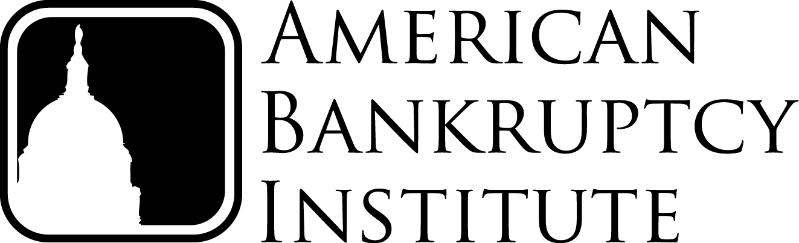 Independent Board Committee Loses Attorney/Client Privilege with Trustee’s Appointment
Krys v. Paul Weiss Rifkind Wharton & Garrison LLP (In re China Medical Technologies Inc.), 15-cv-0167 (S.D.N.Y. Sept. 30, 2015).

Materials page 31
Fifth Circuit Clarifies Rule on Surcharging Collateral Under Section 506(c)
Southwest Securities FSB v. Senger (In re Domistyle Inc.), 14-41463 (5th Cir. Dec. 29, 2015).

Materials page 38
FDCPA Preemption Ripe for Supreme Court Review
Garfield v. Ocwen Loan Servicing LLC, 15-527 (2nd Cir. Jan. 4, 2016); and Mears v. LVNV Funding LLC, 14-cv-1207 (M.D. Fla. Nov. 5, 2015).

Materials pages 41 and 43
Seventh Circuit Reverses District Court Again, Lowering Standard for ‘Inquiry Notice’
Grede v. Bank of New York Mellon Corp., 15-1039 (7th Cir. Jan. 8, 2016).

Materials page 26